‘Koninkrijk van God’
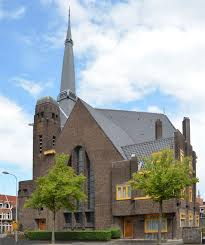 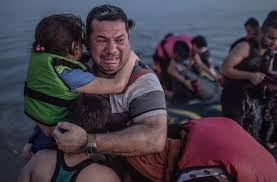 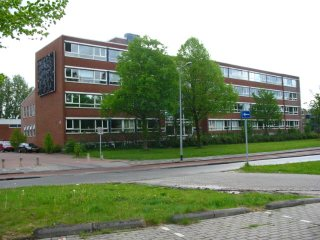 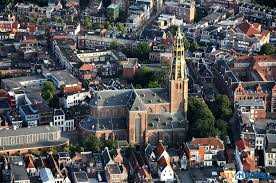 [Speaker Notes: 1]
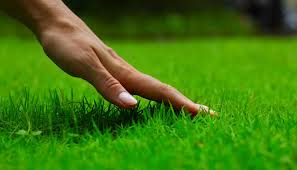 [Speaker Notes: 2]
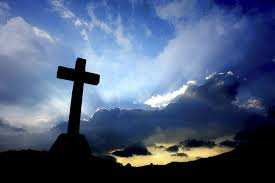 [Speaker Notes: 3]
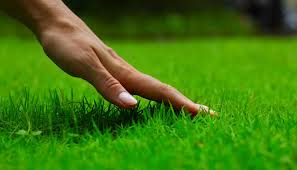 [Speaker Notes: 4]
‘Koninkrijk van God’
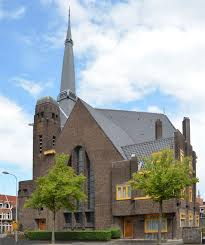 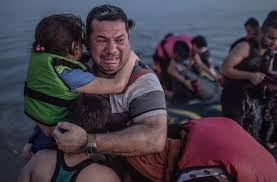 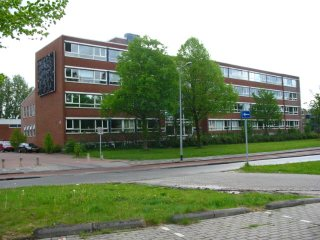 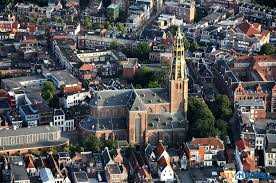 [Speaker Notes: 5]